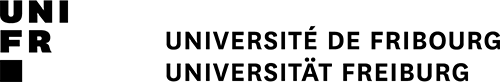 Integrierte Neurokognitive Therapie (INT)
One-Year Randomized Controlled Trial and Follow-Up of Integrated 
Neurocognitive Therapy for Schizophrenia Outpatients 
(Mueller et al., 2015)

Psychosen Grundlagen und Intervention
08.11.22 - HS 22
Roana Valli (roana.valli@unifr.ch)
Überblick
INT- Konzept
Hintergrund
Aufbau 
MATRICS-Domänen
Therapieinhalt

Studie
Methode
Ergebnisse
Fazit & Ausblick
Hintergrund - INT-Ansatz
(Roder & Mueller, 2013, 2015a,b)
Kognitiver Remediationsansatz (KR)
Weiterentwicklung der kognitiven Unterprogramme IPT

11 neuro- und sozialkognitiven MATRICS-Domänen erstmals in einem einheitlichen Therapiekonzept 
4 Therapiemodule 
Ambulant und tagesstationäre Patient:innen mit schizophrener oder schizoaffektiver Erkrankung
Aufbau - 11 Funktionsdomänen von der MATRICS-Initiative (MATRICS = Measurement and Treatment Research to Improve Cognition of Schizophrenia)
Neurokognitive Domänen (Nuechterlein et al., 2004)
Geschwindigkeit der Informationsverarbeitung
Aufmerksamkeit/Vigilanz
Verbales Lernen und Gedächtnis 
Visuelles Lernen und Gedächtnis 
Arbeitsgedächtnis 
Denken und Problemlösen
Sozialkognitive Domänen (Green et al., 2005) 
Emotionale Wahrnehmung
Soziale Wahrnehmung
Theory of Mind: Perspektivenübernahme
Soziale Schemata/soziales Wissen
Attributionen
Aufbau - Therapieinhalt INT
(Roder & Mueller, 2013, 2015a,b)
Interventionsteil
A
Zunahme von Komplexität & emotionaler Belastung

Abnahme der Strukturierung
B
C
D
Erhöhung emotionaler Bedeutung und Alltagsbezug
Didaktische Struktur der Interventionen der MATRICS-Domänen
(Roder & Mueller, 2013)
2
3
4
1
Studie – Zielsetzung
One-Year Randomized Controlled Trial and Follow-Up of Integrated  Neurocognitive Therapy for Schizophrenia Outpatients (Mueller et al., 2015)
Ziel der Studie
Wirksamkeit von INT nach der Therapie und Follow-Up im Vergleich zu TAU prüfen

Hypothese
INT ruft signifikante Effekte in neuro- und sozial-kognitiven Bereichen, Symptomen und funktionellen Ergebnissen nach der Therapie und bei der Nachuntersuchung hervor.
Studie – Methode (Mueller et al., 2015)
Teilnehmer:innen
156 Patient:innen mit schizophrener oder schizoaffektiver Störung (mind. seit 2 Jahren)
Zw. 18-50 Jahre alt
Aus 8 psychiatrische Institutionen aus der Schweiz, Deutschland, Österreich

Durchführung 
Vergleich INT und Treatment As Usual (TAU; Kontrollbedingung)
Therapiedauer 15 Wochen, Follow-up nach 9 Monaten 
30 Therapie Einheiten, 6-8 Patient:innen
2x wöchentlich à 90 Minuten

Messinstrumente & Statistische Analyse
Studie – Ergebnisse
(Mueller et al., 2015)
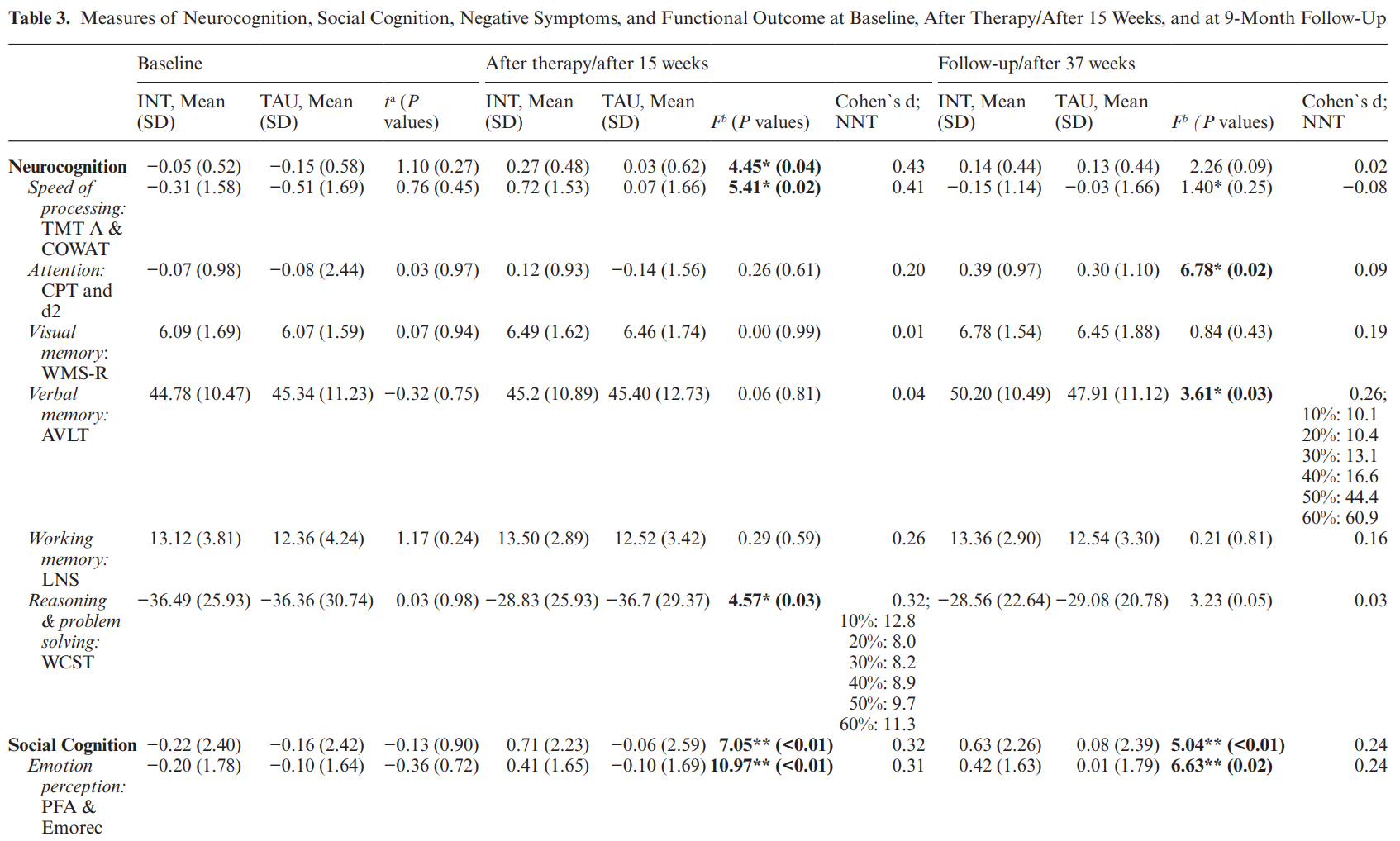 (Mueller et al., 2015)
Diskussion (Mueller et al., 2015)
Neurokognitionen und soziale Kognitionen
Signifikant grössere kognitive Verbesserungen durch INT gegenüber TAU nach Therapiephase
Bereich soziale Kognitionen stärkere Effekte als Neurokognitionen

Symptome
Reduktion von Negativsymptomen nach der Therapie und der Katamnese

Funktionsniveau
Verbesserung des psychosozialen Funktionsniveaus nach der Therapie und Katamnese
Studie – Fazit & Ausblick (Mueller et al., 2015)
Hohe Akzeptanz der INT durch ambulante Patient:innen
 INT ist ein wirksamer Gruppentherapie-Ansatz um funktionelle Ergebnisse bei Patient:innen mit schizoaffektiver oder schizophrener Störung zu verbessern
Weitere Forschung
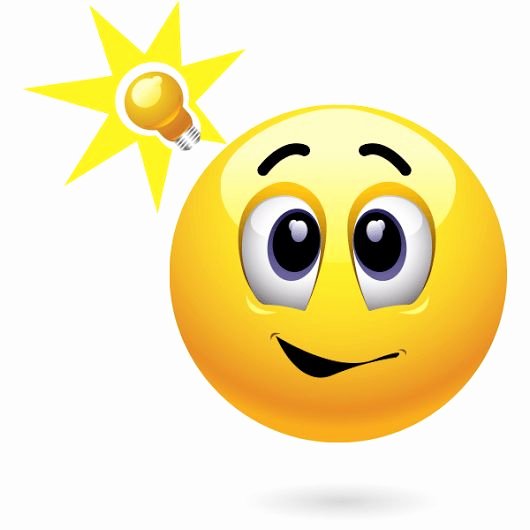 Wie trainiert Ihr eure neurokognitiven und sozialkognitiven Fähigkeiten im Alltag?
Sozialkognitive Domänen (Green et al., 2005) 
Emotionale Wahrnehmung
Soziale Wahrnehmung
Theory of Mind: Perspektivenübernahme
Soziale Schemata/soziales Wissen
Attributionen
Neurokognitive Domänen (Nuechterlein et al., 2004)
Geschwindigkeit der Informationsverarbeitung
Aufmerksamkeit/Vigilanz
Verbales Lernen und Gedächtnis 
Visuelles Lernen und Gedächtnis 
Arbeitsgedächtnis 
Denken und Problemlösen
Literaturverzeichnis
Green MF, Olivier B, Crawley JN, Penn DL, Silverstein S. Social cognition in schizophrenia: recommendations from the measurement and treatment research to improve cognition in schizophrenia new approaches conference. Schizophrenia bulletin 2005 Oct;31(4), 882-7. https://doi.org/10.1093/schbul/sbi049

Mueller, D.R., Khalesi, Z., Benzing, V., Castiglione, CI., Roder, V., (2017). Does Integrated Neurocognitive Therapy (INT) reduce severe negative symptoms in schizophrenia outpatients? Schizophrenia Research, 188, 92–97. https://doi.org/10.1016/j.schres.2017.01.037.

Mueller, D. R., Schmidt, S. J., & Roder, V. (2015). One-year randomized controlled trial and follow-up of integrated neurocognitive therapy for schizophrenia outpatients. Schizophrenia bulletin, 41(3), 604-616. https://doi.org/10.1093/schbul/sbu223

Müller, D.R., Schmidt, S.J., Roder, V., (2013). Integrated Neurocognitive Therapy (INT). In: Roberts DL & Penn DL (eds.) Social cognition in schizophrenia: From evidence to treatment. Oxford, New York: Oxford University Press, 311-334.
Nuechterlein, K. H., Barch, D. M., Gold, J. M., Goldberg, T. E., Green, M. F., & Heaton, R. K. (2004). Identification of separable cognitive factors in schizophrenia. Schizophrenia research, 72(1), 29-39. https://doi.org/10.1016/j.schres.2004.09.007